Ни готовить, ни стирать,
Без чего, мы скажем прямо,
Человеку умирать?
Чтобы лился дождик с неба,
Чтоб росли колосья хлеба,
Чтобы плыли корабли —
Жить нельзя нам без ...
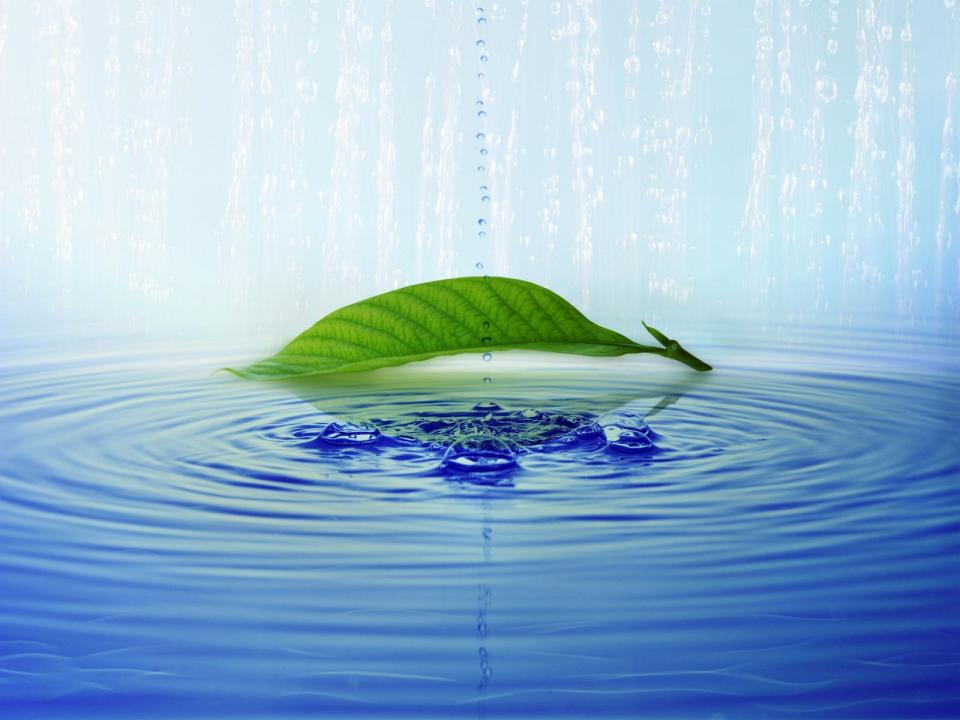 Тема урока: Вода на Земле.
Вода! Нельзя сказать, что ты необходима для жизни. 
Ты -  сама жизнь.
Ты – самое большое богатство на Земле!
Антуан де Сент-Экзюпери
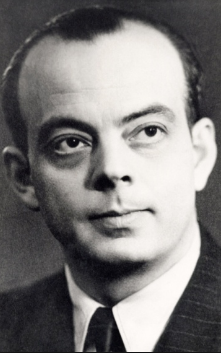 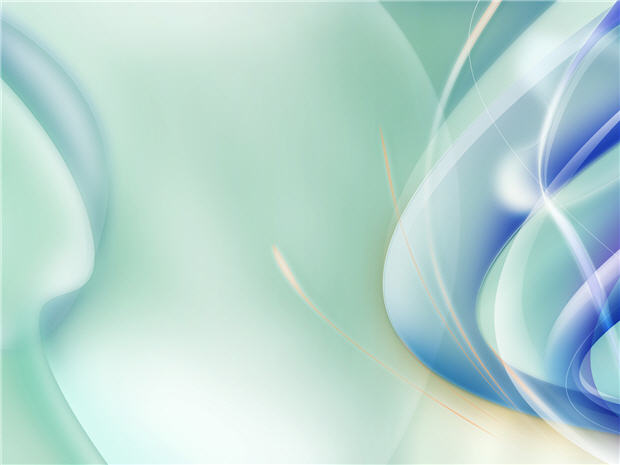 Много ли воды на Земле?
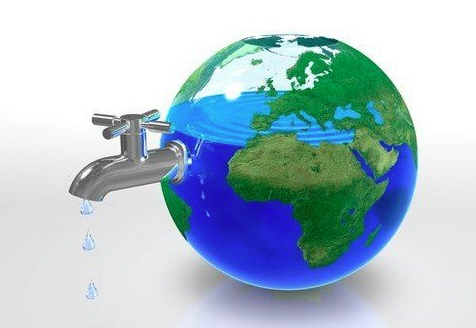 Вода покрывает более 71% поверхности Земли.Поэтому иногда говорят, что нашу планету правильнее было бы назвать не Землей, а Океаном!
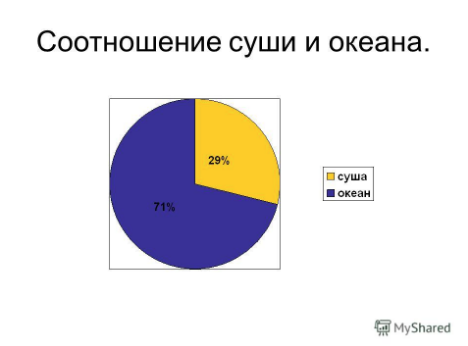 Такой видят космонавты Землю из космоса.
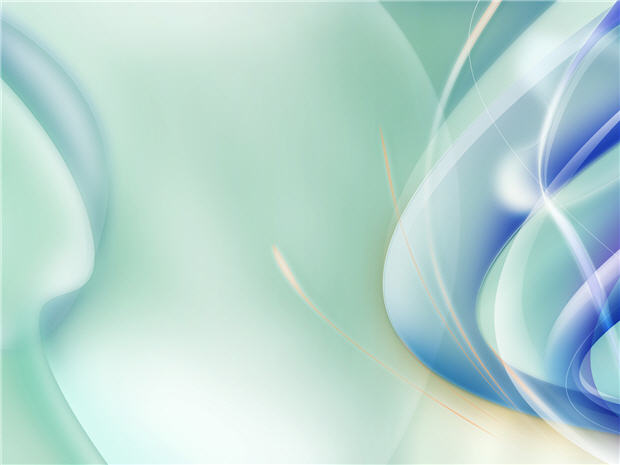 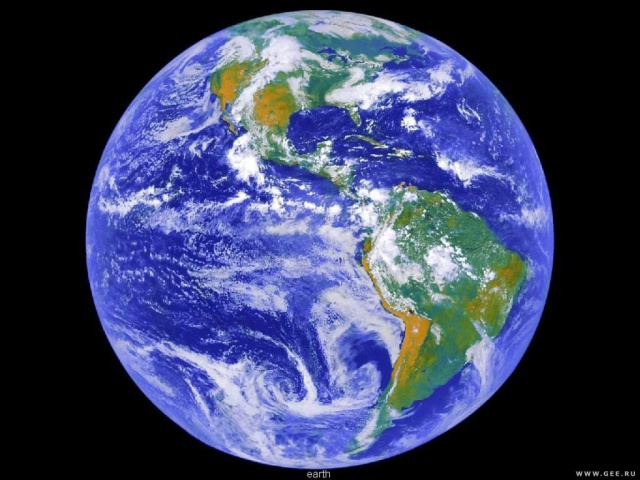 Голубым цветом изображены моря, океаны, реки нашей планеты.
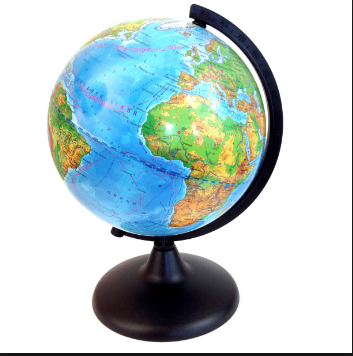 Хватит ли воды 
всем жителям Земли?
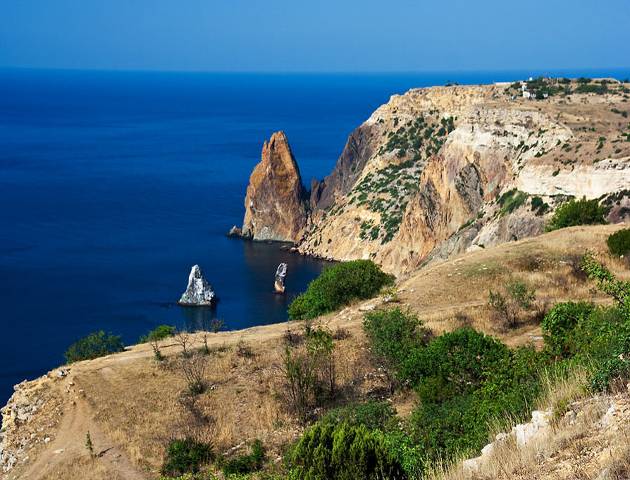 Кто знает, откуда берется вода?
Быть может, из снега? Быть может, из льда?
А может, с подземных ключей она бьет
И всем она жизнь и цветенье дает.
Чтоб нам о воде все – при все разузнать,
Немало учебников нужно читать.
А так же различных журналов и книг,
Чтоб все ее тайны открылись нам в миг. (С. Олегова)
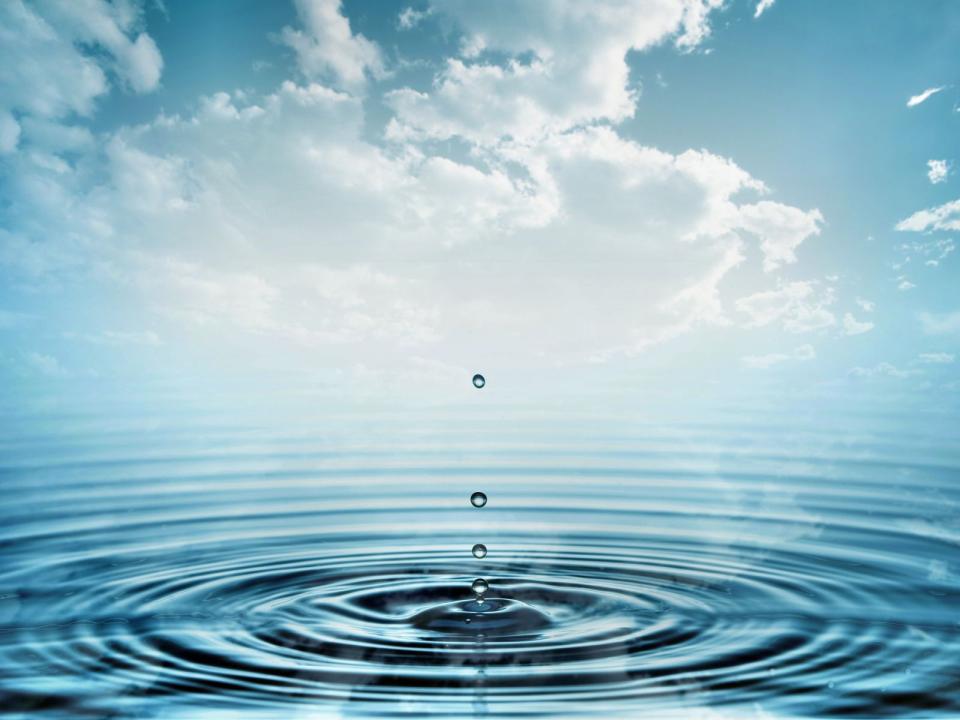 Какие сведения о воде  тебе  уже  известны ?
Вода
Свойства воды:
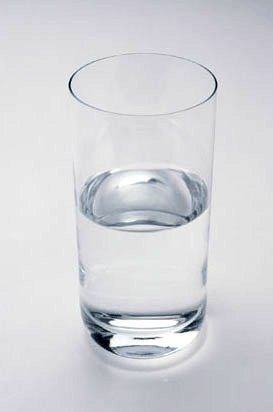 Прозрачная
Не имеет запаха
Бесцветная
Не имеет вкуса
Растворитель
Обладает текучестью
Три состояния воды
Газообразное
Твёрдоё
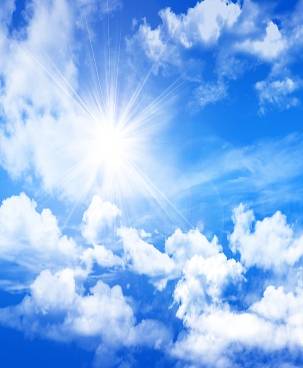 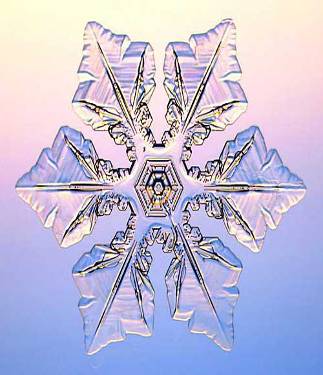 Жидкое
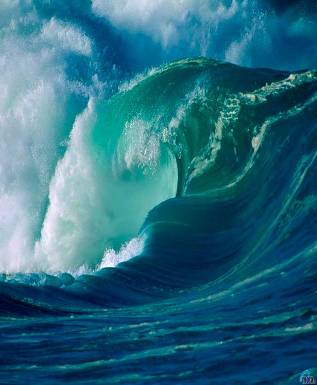 Вода переходит в газообразное состояние при 100°С, а замерзает при 0°С
Ливень, дождь, капелька, ручеёк, роса – это вода в ….  состоянии.       
Туман, пар, облако – это вода в ....  состоянии.
Снег, град, иней, лёд – это вода в ….  состоянии.
Физкультминутка
Гимнастика для глаз
      Двигать глазами вверх-вниз,  влево-вправо. Зажмурившись, снять напряжение, считая до шести.Разминка и упражнения для головы
Делаем наклоны головой вперед и назад, вправо-влево3-5 раз.
 Медленные круговые движения головой: на счет от 1 до 8, 3 раза.
Круговые движения в плечевых суставах (вперед и назад), 3-5 раз.
Отводим плечи назад и сводим вперед, 3-5 раз.
Поднимаем плечи вверх и резко бросаем, 3-5 раз. 
     Упражнения для кистей рук
      Сложи руки в замок перед грудью и выполни 10 круговых вращений вперед и     назад.
Гидросфера - водная оболочка               
    (от греч. «вода» и «шар»).
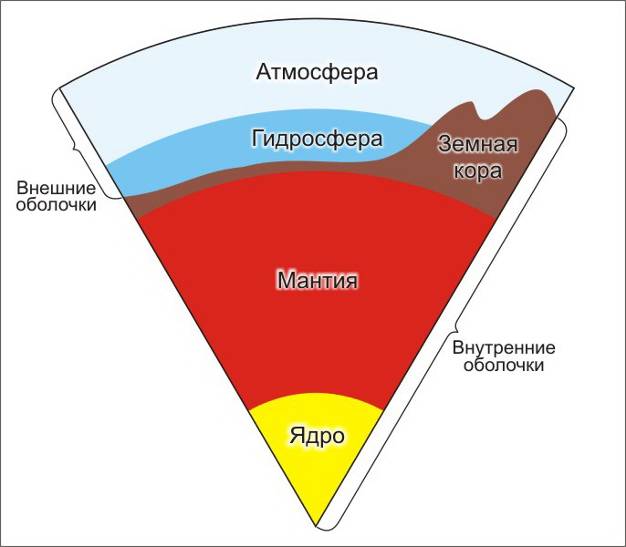 Гидросфера
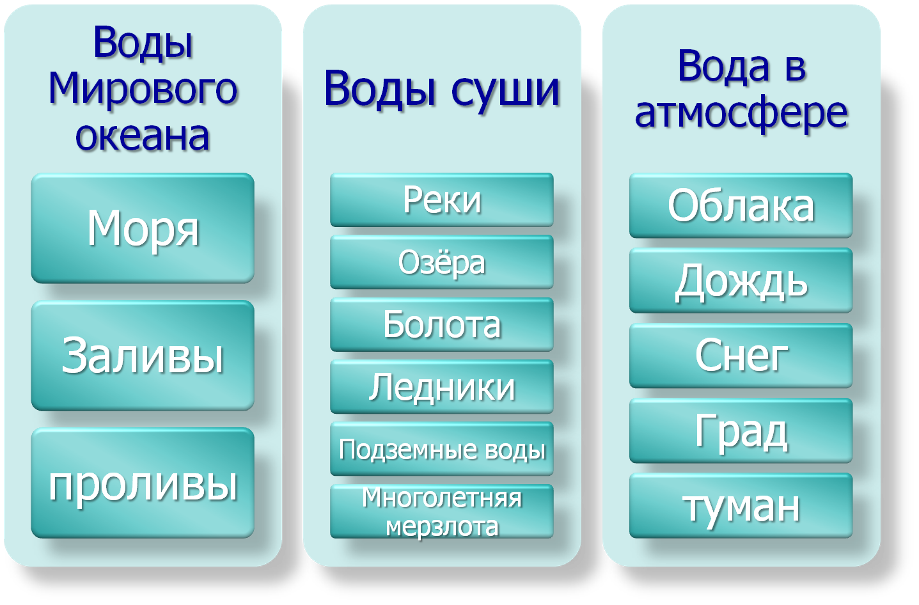 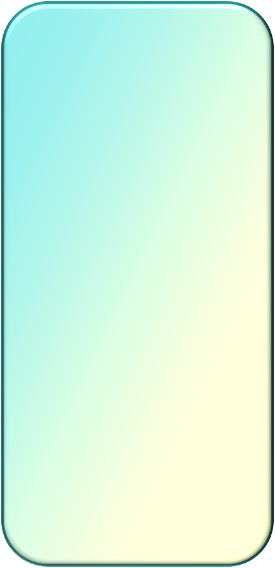 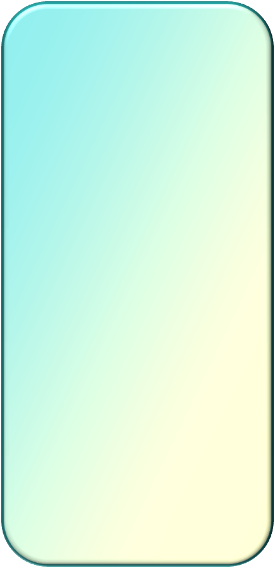 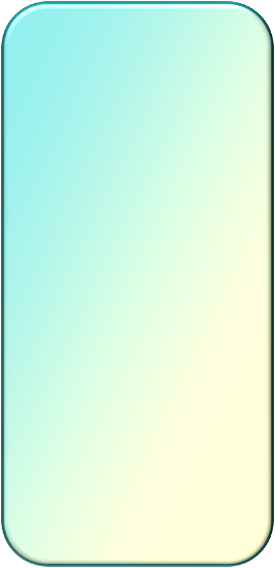 Физическая карта мира!
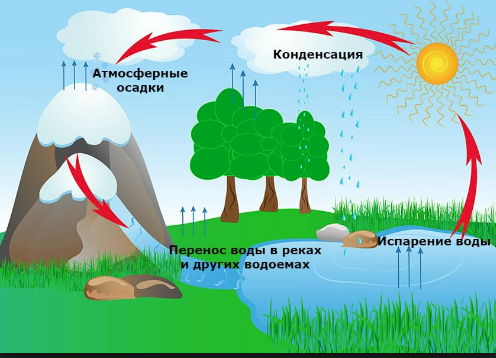 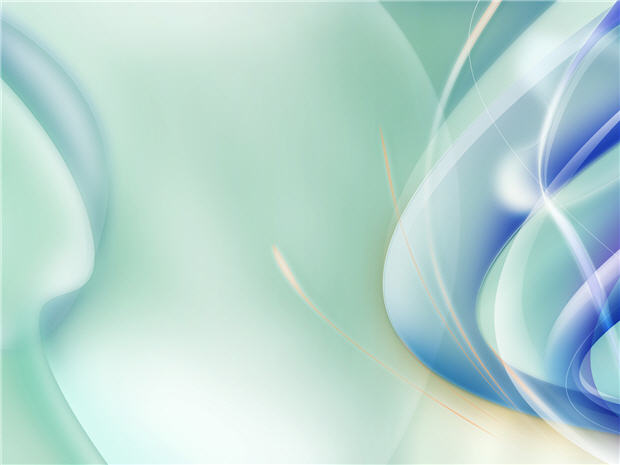 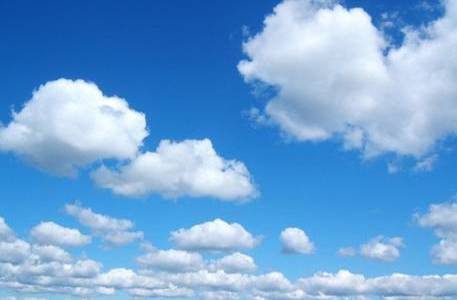 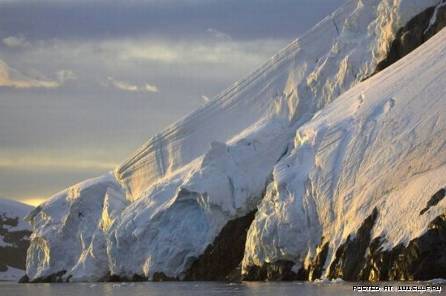 Много ли воды на Земле? 
  Хватит ли воды всем жителям Земли?
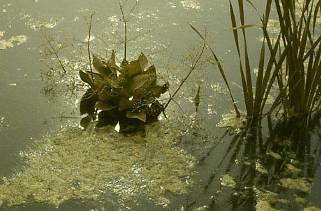 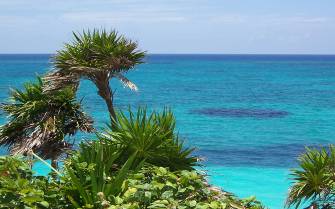 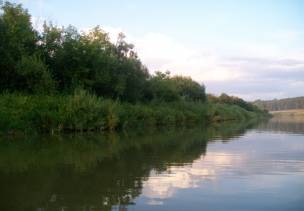 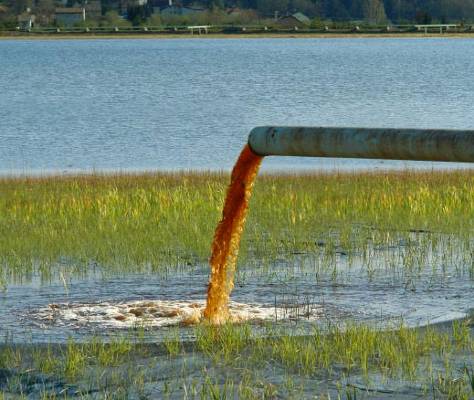 Загрязнение воды
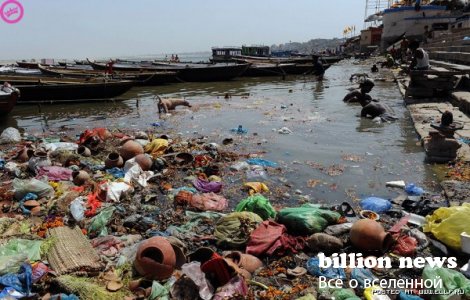 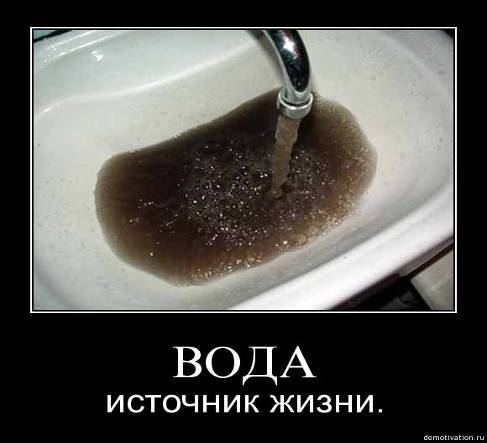 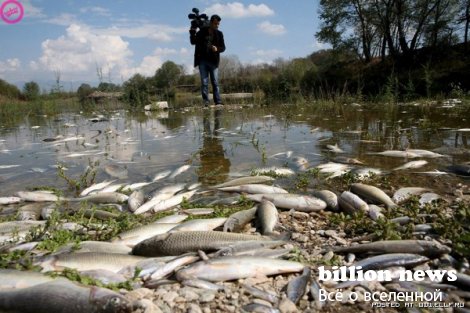 Рефлексия
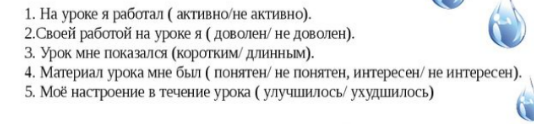 Домашнее задание 
Обязательное задание:
Выполнить упражнения в рабочей тетради: 1, 3, 4, 9 стр. 63-65;
тест на слайде 25;
2) Дополнительное задание (по желанию по выбору):
1. Подготовьте и проведите новый опыт, который демонстрировал бы свойства воды. 
2. Подберите высказывания писателей, ученых о воде ( можно пословицы). Зафиксируйте их в тетради для записей.
Спасибо за хорошую работу!
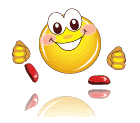 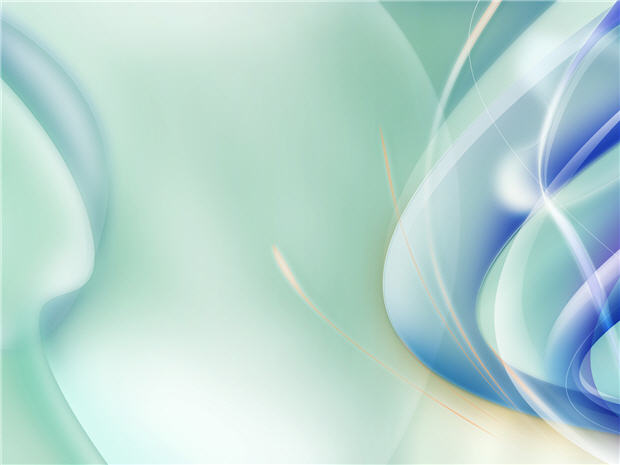 Проверим ваши знания, ответьте на ряд вопросов теста
1. Водная оболочка Земли называется…               6. Мировой круговорот воды происходит 
    а) литосфера                                                                 под действием:
    б) гидросфера                                                                а) силы тяжести
    в) атмосфера                                                                 б) Солнца
2. Непрерывный процесс перемещения воды           в) приливов и отливов 
из океана на сушу и с суши в океан                         7. На какую часть гидросферы Земли
называется…                                                                    приходится около 96% всей воды?
    а) движение земной коры                                              а)  воду в атмосфере
     б) процесс образования рельефа дна                          б) Мировой океан
       Мирового океана                                                         в) воды суши
    в) Мировой круговорот воды                                    8. Какой океан самый большой по площади?
3. Вода на Земле находится в разных                          а) Атлантический
    состояниях:                                                                    б) Тихий
    а) Жидком и газообразном                                             в) Индийский
    б) Жидком, твердом, газообразном                              г) Северно-Ледовитый
    в) Твердом и жидком                                                   9. Из каких частей состоит гидросфера?
4. Мировой океан включает:                                            а) Мирового океана
   а) океаны, моря, реки                                                       б) Мирового океана и вод суши
   б)  моря, реки, озёра                                                         в) Мирового океана, вод суши и атмосферы
   в)  океаны, моря.                                                            
5. Человек использует в пищу…                                 10. Уникальные свойства воды…
   а) морскую воду                                                                 а)  прозрачность 
   б) пресную воду                                                                 б)  теплоёмкость
   в) все ответы верны.                                                          в)  текучесть
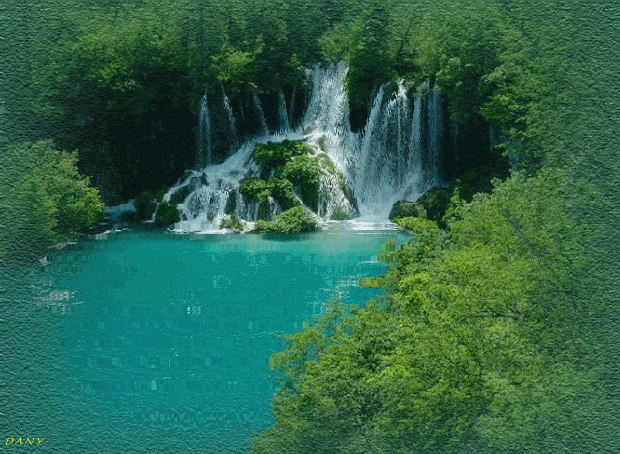 Вода – самая загадочная жидкость на Земле? Каково ее значение?
Вода  повсюду. 
Она входит в состав любого
 живого организма.
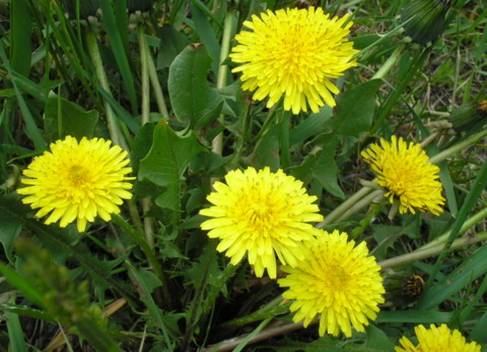 Более 70%
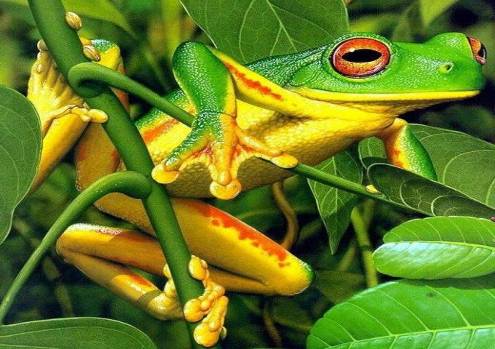 Корни и 
луковицы 70%
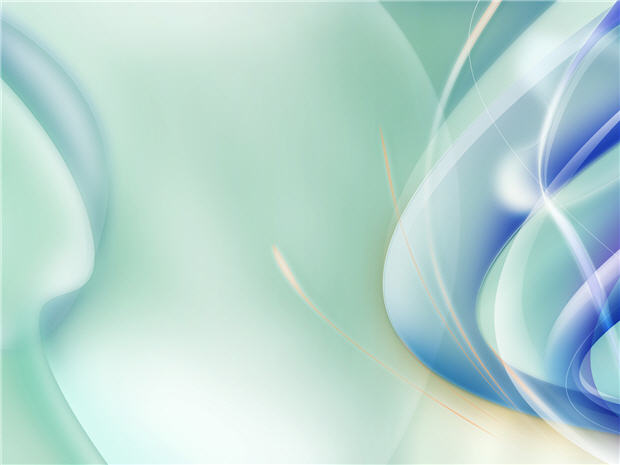 Есть живые организмы, содержащие ещё больше воды, например: картофель – 77%, огурцы – 92%, медузы – 99%.
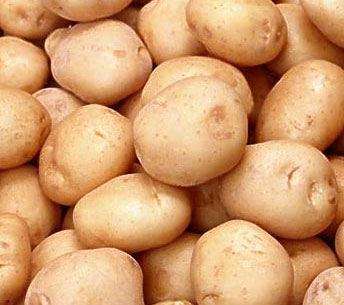 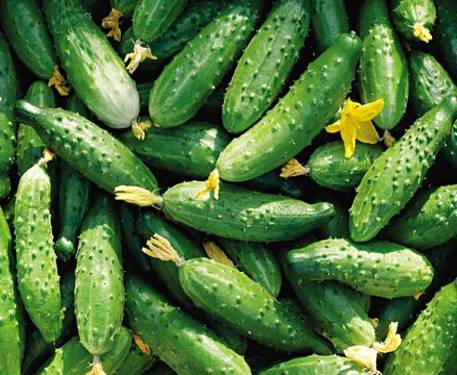 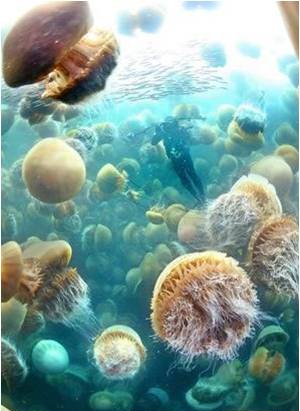 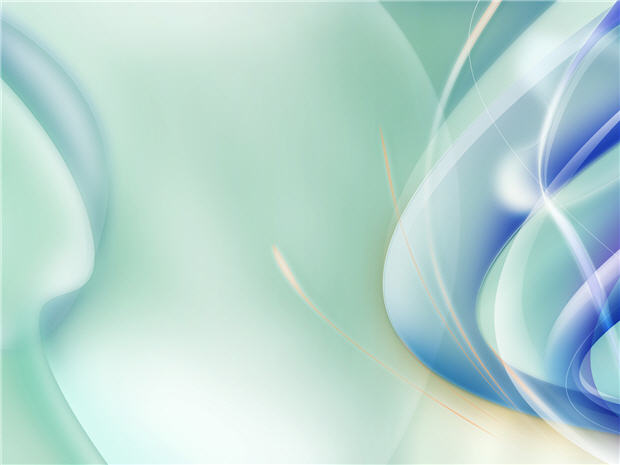 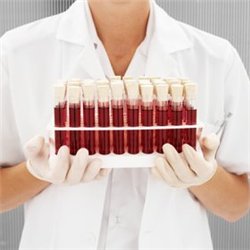 Наша кровь содержит 83% воды,
Сердце и мозг – около 80%
И даже в костях – 15 – 20%.
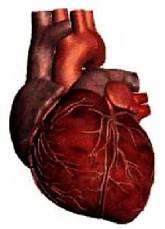 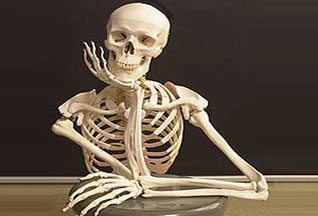 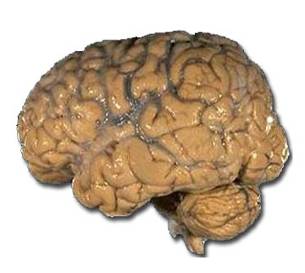 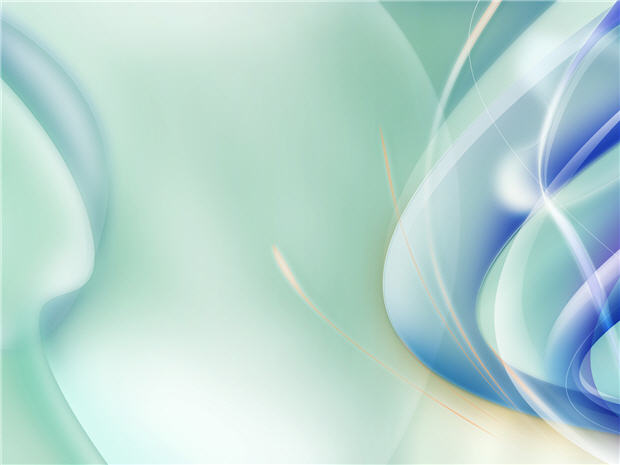 Человек умирает, если потеряет всего 12%
влаги своего организма. Две трети массы
тела взрослого человека составляет вода, а у
новорождённых ещё больше – до ¾.
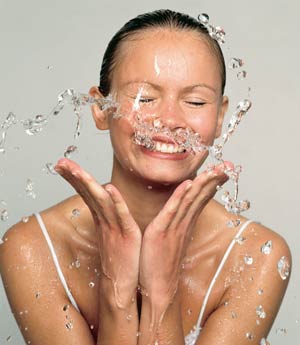 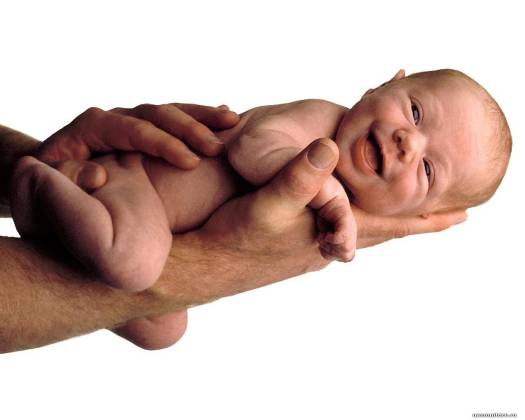